NAME:
ART GROUP:
Year 10 Homework bookletOrder and Disorder
30/04/2015
GCSE ART and DESIGN                          MISS LEWIS
1
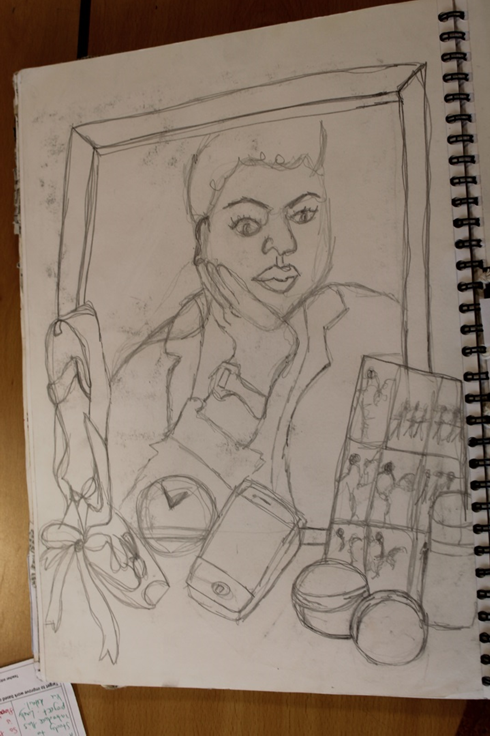 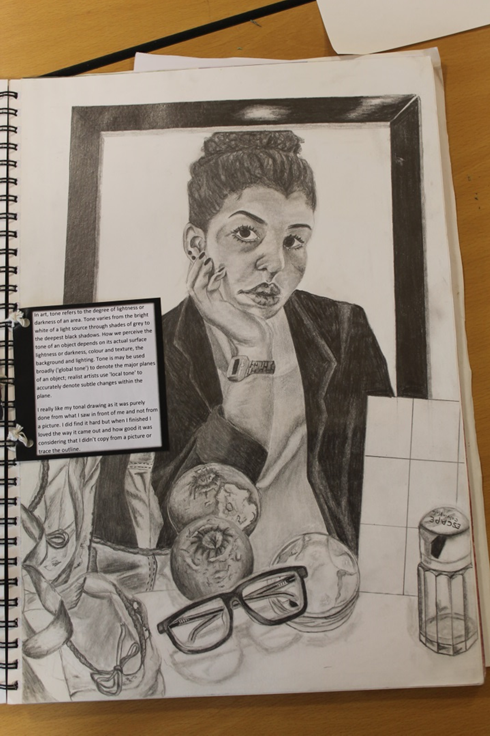 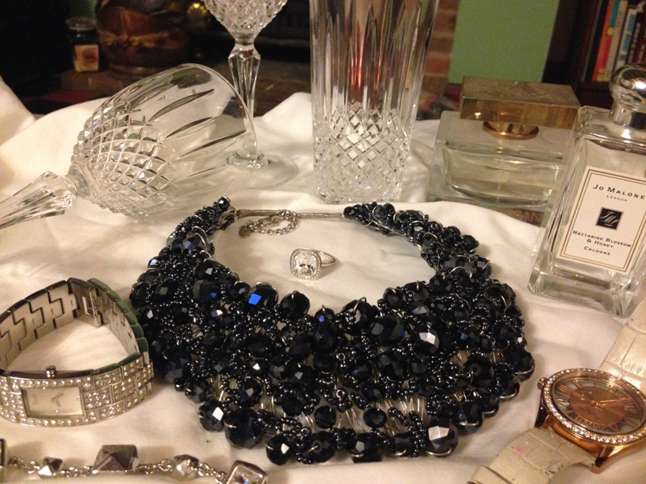 Own Photos
Objects/Portraiture
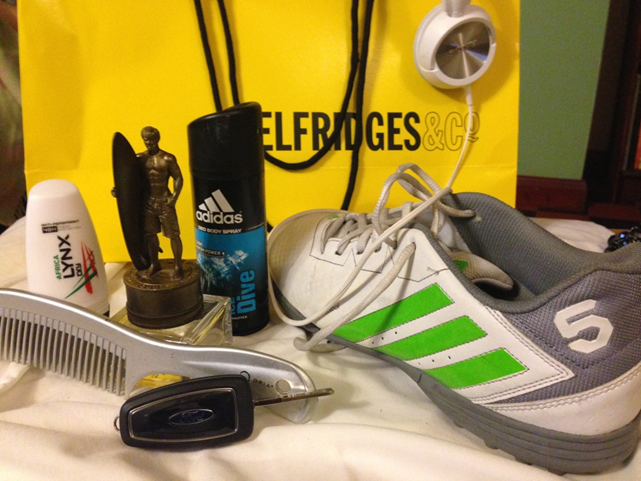 30 Minute drawing
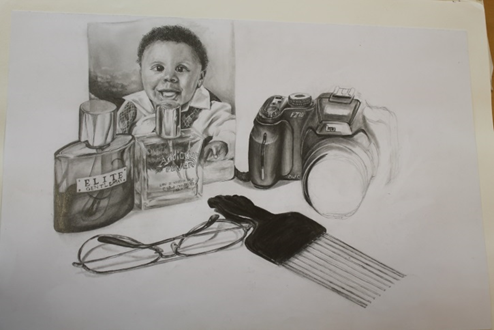 30/04/2015
GCSE ART and DESIGN                          MISS LEWIS
2
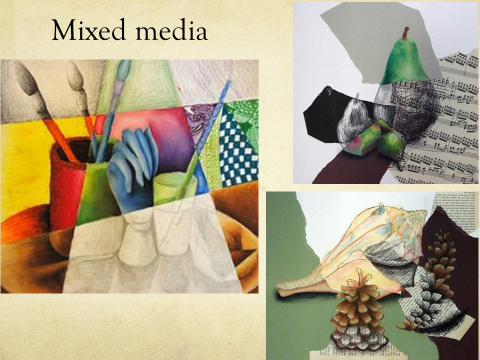 30/04/2015
GCSE ART and DESIGN                          MISS LEWIS
3
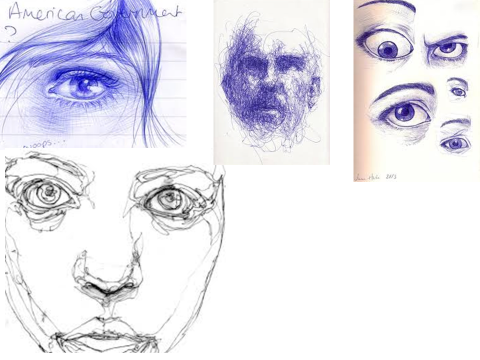 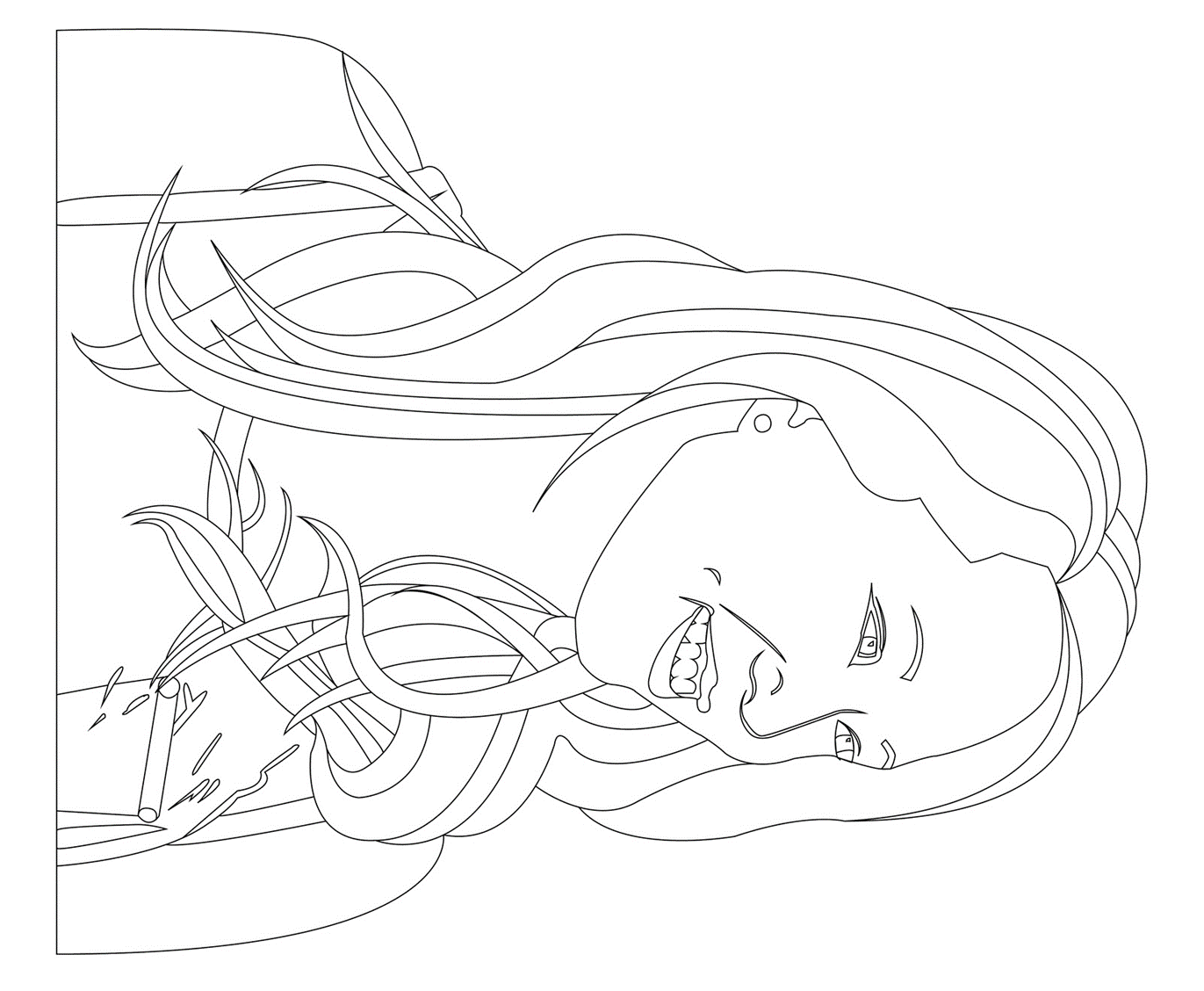 30/04/2015
GCSE ART and DESIGN                          MISS LEWIS
4
Order and Disorder own Photographs
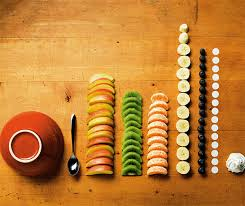 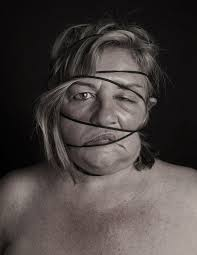 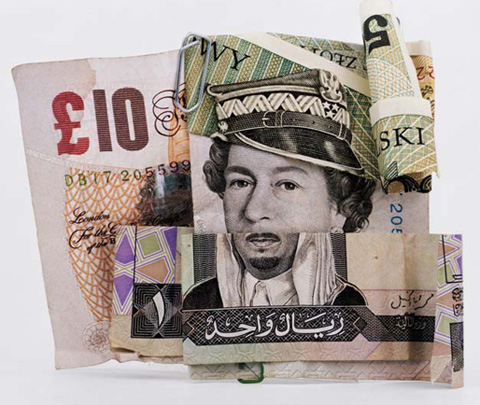 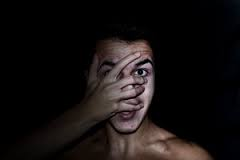 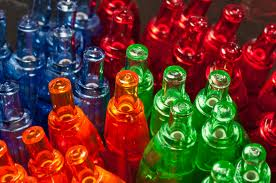 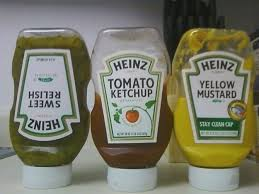 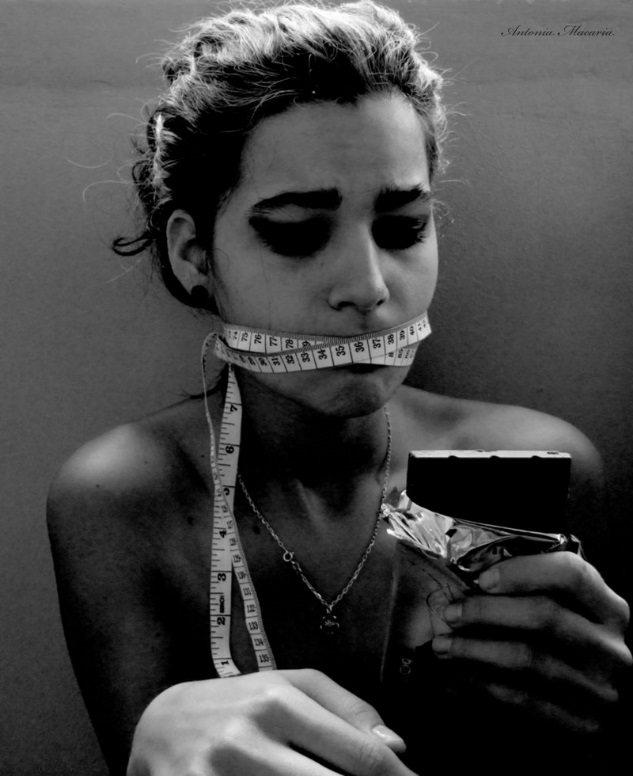 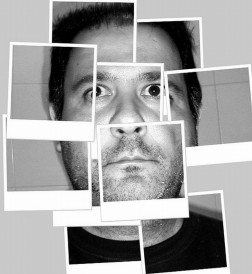 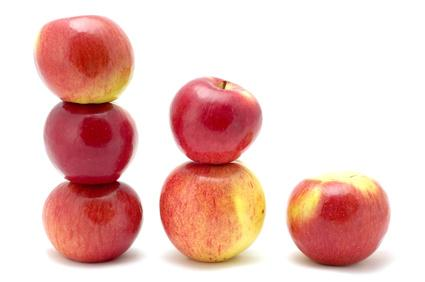 30/04/2015
GCSE ART and DESIGN                          MISS LEWIS
5
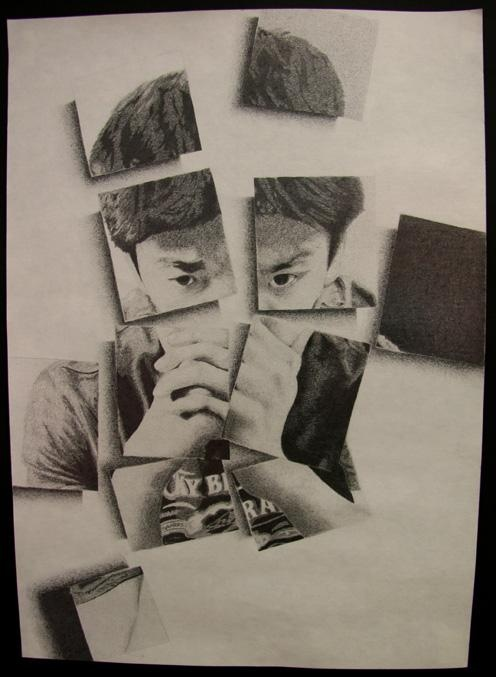 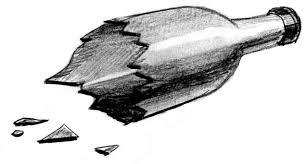 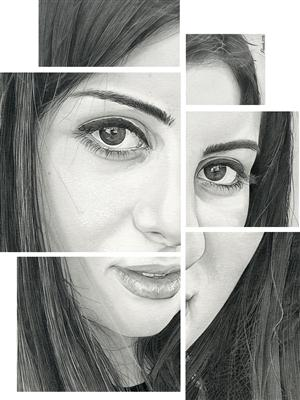 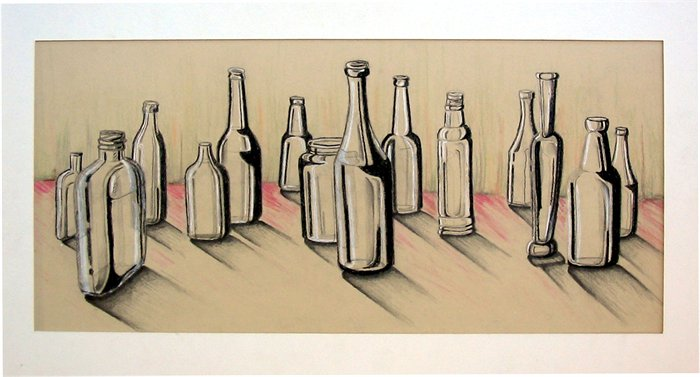 30/04/2015
GCSE ART and DESIGN                          MISS LEWIS
6
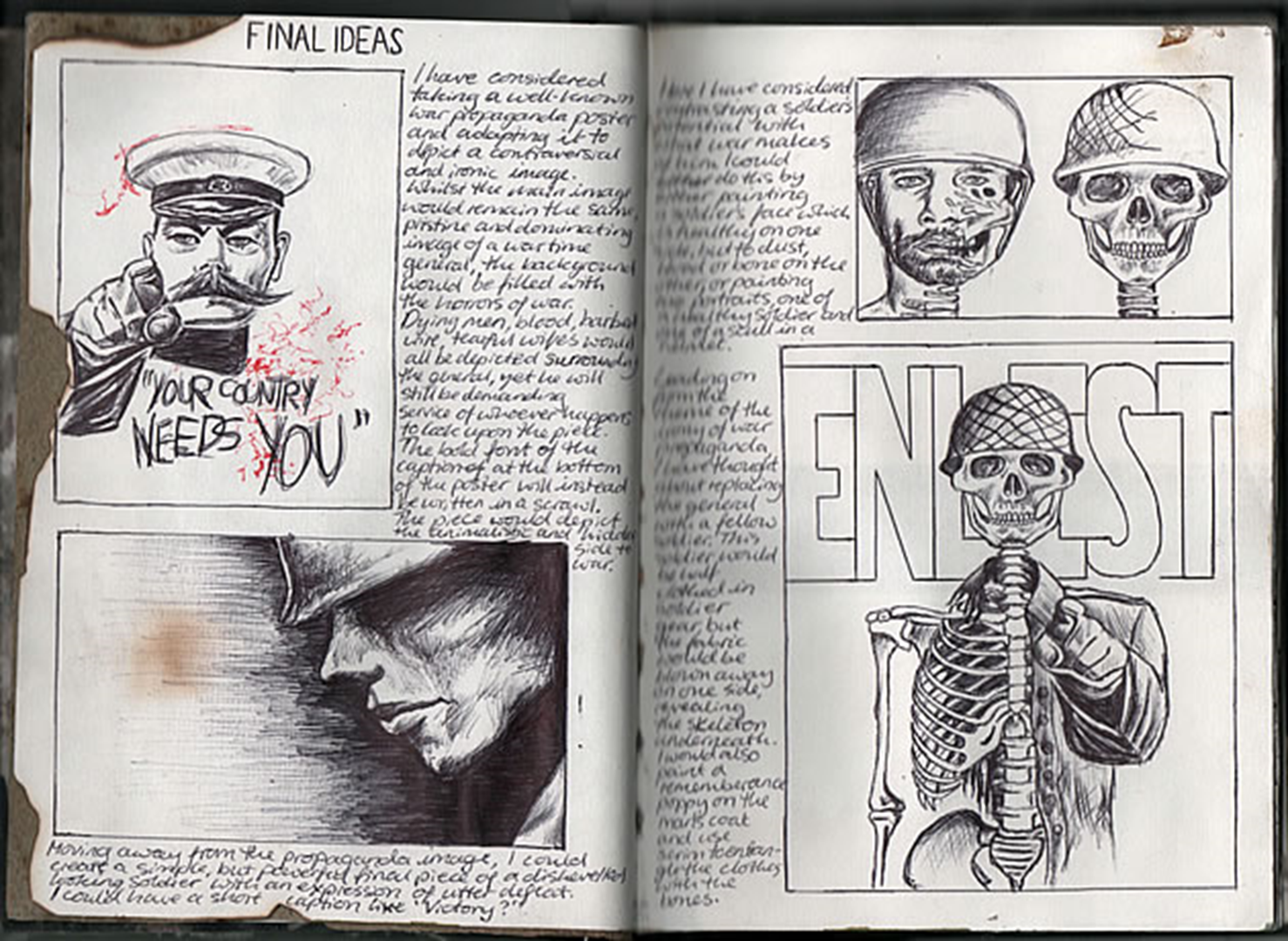 DESIGN IDEAS
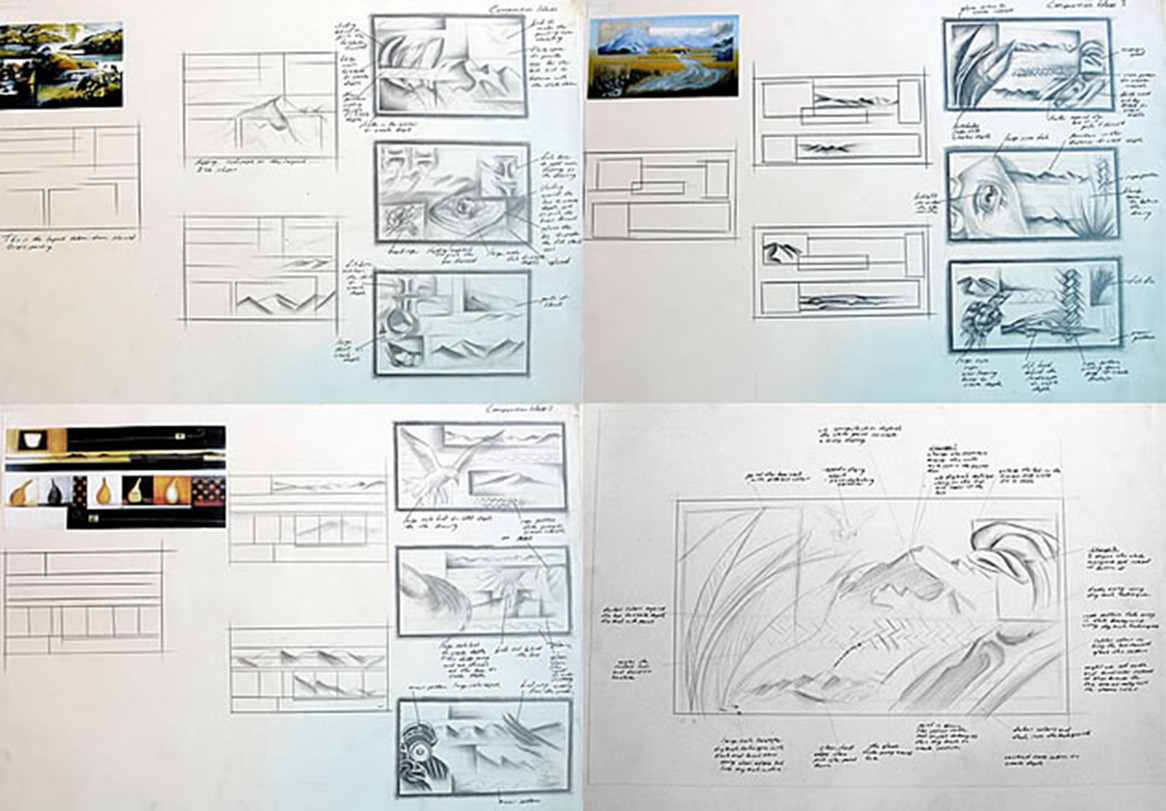 30/04/2015
GCSE ART and DESIGN                          MISS LEWIS
7
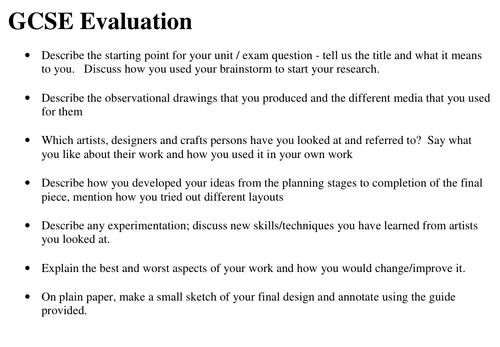 EXAM 
EVALUATION
30/04/2015
GCSE ART and DESIGN                          MISS LEWIS
8